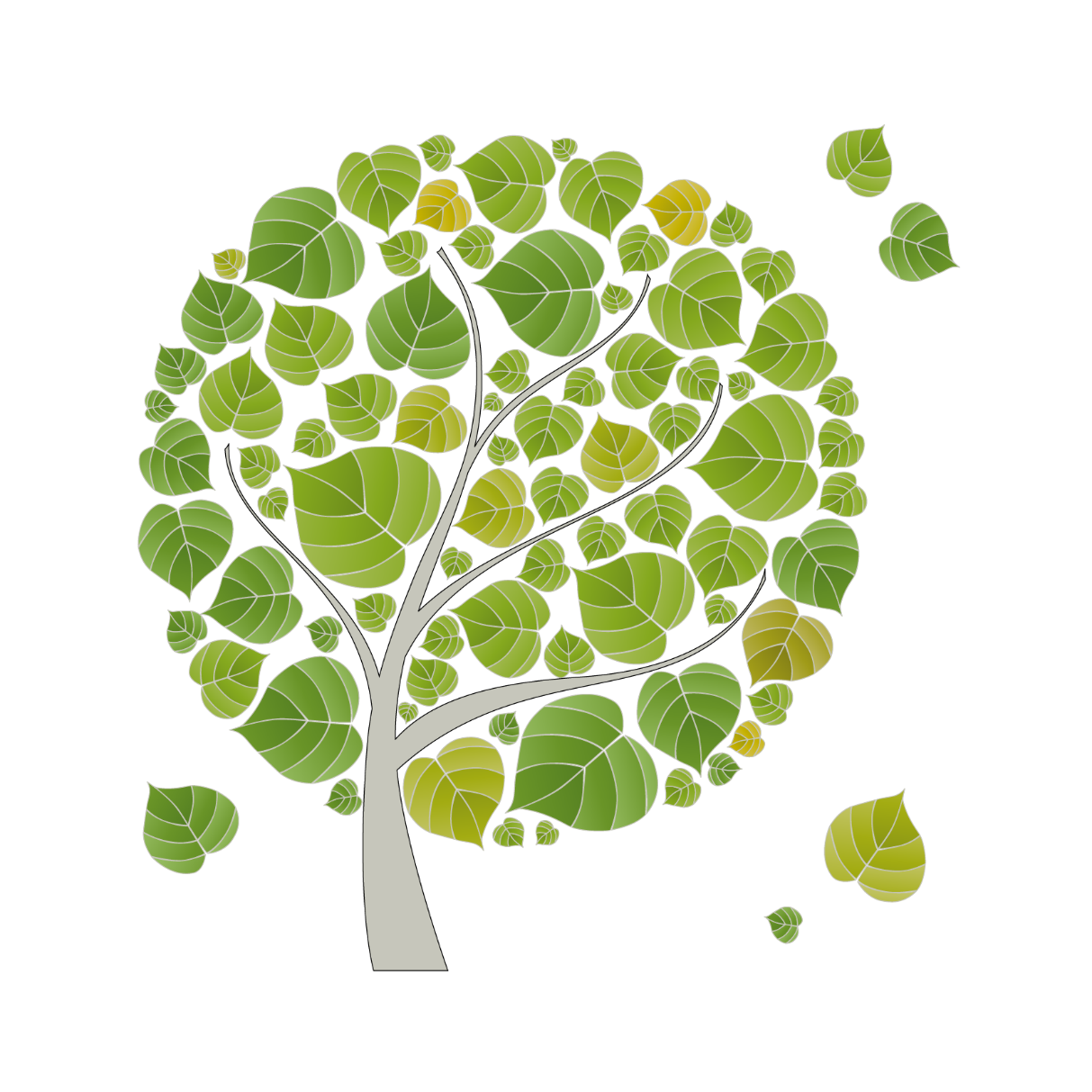 BÀI 10.
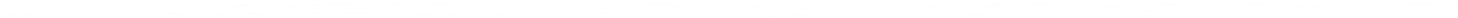 SỐ NGUYÊN TỐ - HỢP SỐ
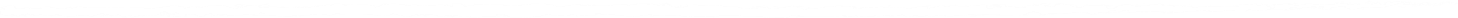 SỐ NGUYÊN TỐ - HỢP SỐ
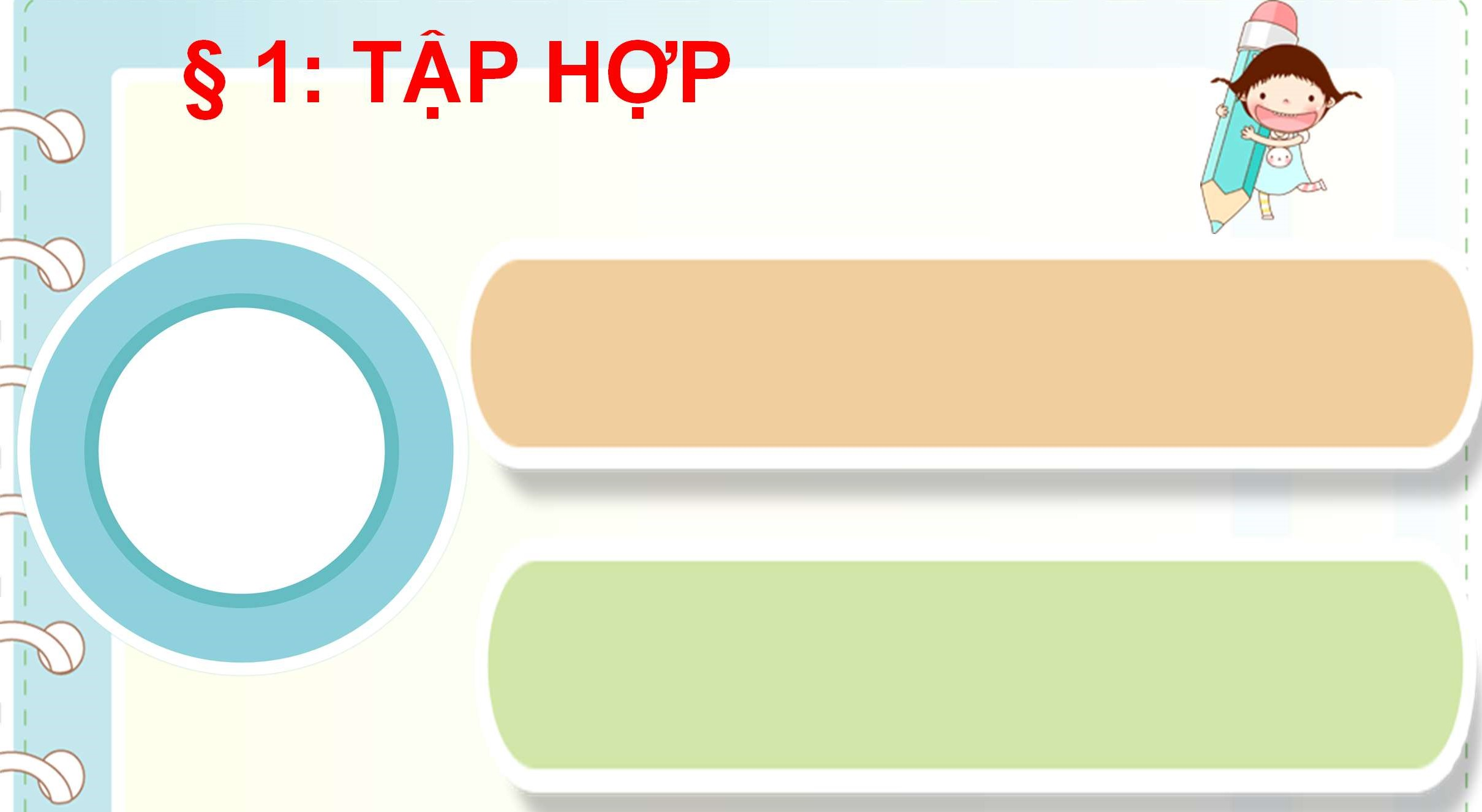 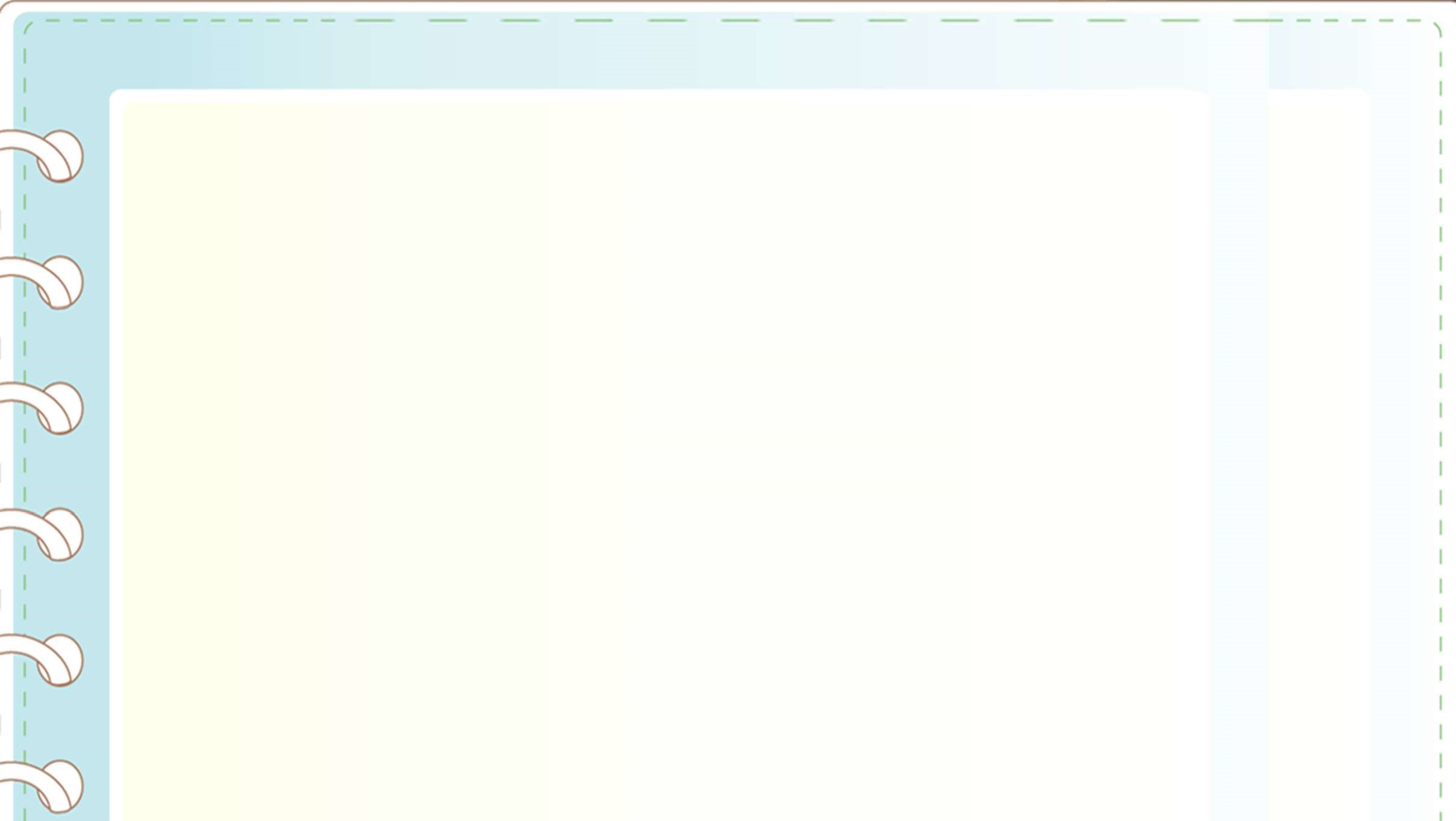 Định nghĩa số nguyên tố. Hợp số.
Khái niệm ước nguyên tố và tìm được ước nguyên tố.
TIẾT 1:
TIẾT 2:
Luyện tập nhận biết số nguyên tố, hợp số.
Luyện tập tìm ước nguyên tố
Chứng minh một số là hợp số.
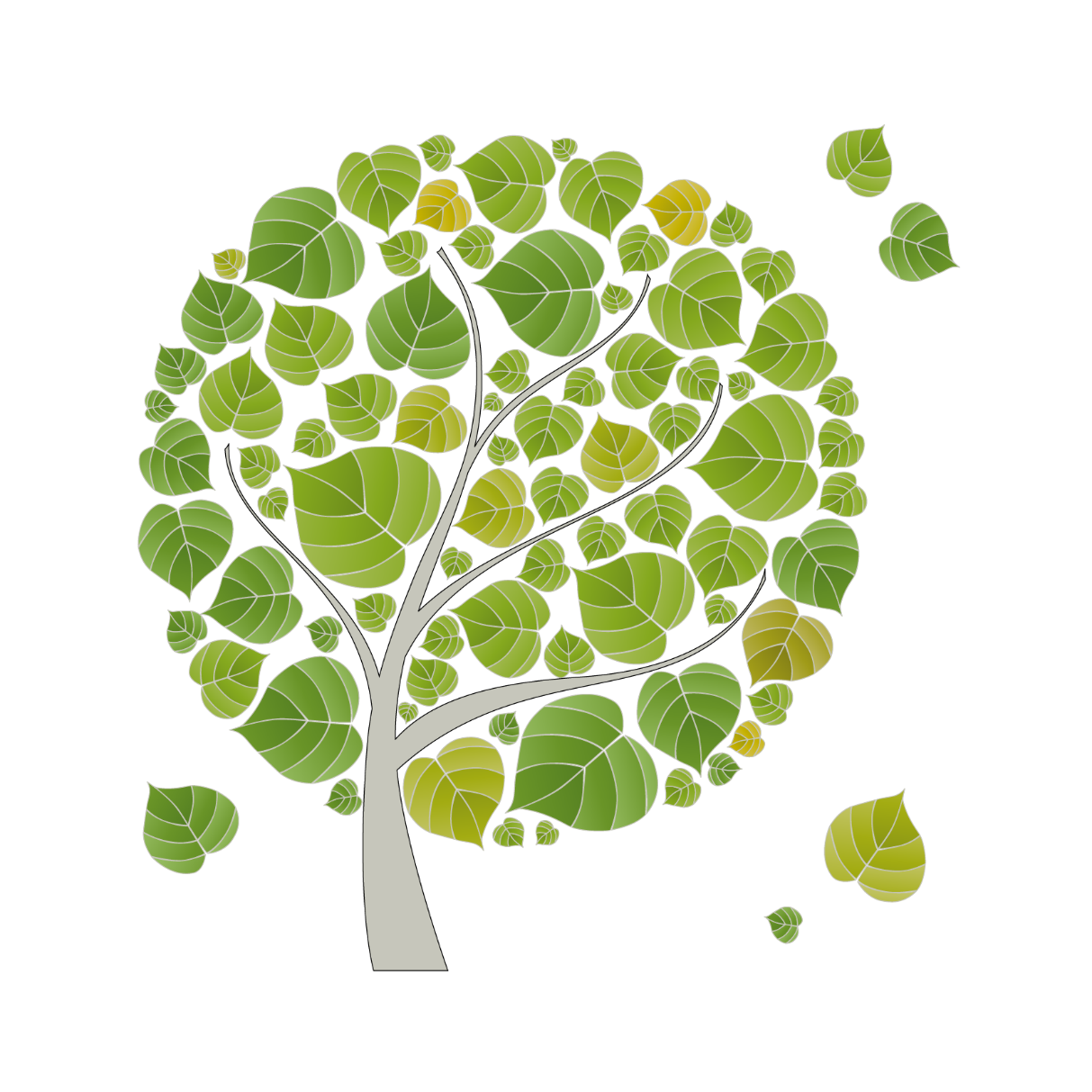 BÀI 10
SỐ NGUYÊN TỐ. HỢP SỐ
(Tiết 1)
Hoạt động khởi động
Bác Vĩnh mua 17 cuốn sổ và 34 chiếc bút để làm quà tặng. Bác Vĩnh muốn chia đều 17 cuốn sổ thành các gói và cũng muốn chia đều 34 chiếc bút thành các gói.
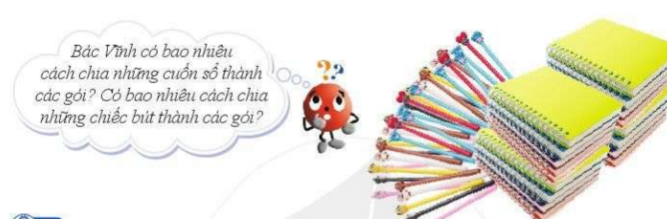 Đội 01
Đội 02
Đội 03
0.5 秒延迟符，无
意义，可删除.
17 CUỐN SỔ
Có 2 cách chia, vì số 17 chỉ có 2 ước là 1 và 17.
Có 4 cách chia, vì số 34 có 4 ước là 1;2;17 và 34.
34 CHIẾC BÚT
Đặt vấn đề
Số 17 là số nguyên tố.
Số 34 là hợp số.
Vậy thế nào là số nguyên tố? 
Thế nào là hợp số?
05:00
04:59
04:58
04:57
04:56
04:55
04:54
04:53
04:52
04:51
04:50
04:49
04:48
04:47
04:46
04:45
04:44
04:43
04:42
04:41
04:40
04:39
04:38
04:37
04:36
04:35
04:34
04:33
04:32
04:31
04:30
04:29
04:28
04:27
04:26
04:25
04:24
04:23
04:22
04:21
04:20
04:19
04:18
04:17
04:16
04:15
04:14
04:13
04:12
04:11
04:10
04:09
04:08
04:07
04:06
04:05
04:04
04:03
04:02
04:01
04:00
03:59
03:58
03:57
03:56
03:55
03:54
03:53
03:52
03:51
03:50
03:49
03:48
03:47
03:46
03:45
03:44
03:43
03:42
03:41
03:40
03:39
03:38
03:37
03:36
03:35
03:34
03:33
03:32
03:31
03:30
03:29
03:28
03:27
03:26
03:25
03:24
03:23
03:22
03:21
03:20
03:19
03:18
03:17
03:16
03:15
03:14
03:13
03:12
03:11
03:10
03:09
03:08
03:07
03:06
03:05
03:04
03:03
03:02
03:01
03:00
02:59
02:58
02:57
02:56
02:55
02:54
02:53
02:52
02:51
02:50
02:49
02:48
02:47
02:46
02:45
02:44
02:43
02:42
02:41
02:40
02:39
02:38
02:37
02:36
02:35
02:34
02:33
02:32
02:31
02:30
02:29
02:28
02:27
02:26
02:25
02:24
02:23
02:22
02:21
02:20
02:19
02:18
02:17
02:16
02:15
02:14
02:13
02:12
02:11
02:10
02:09
02:08
02:07
02:06
02:05
02:04
02:03
02:02
02:01
02:00
01:59
01:58
01:57
01:56
01:55
01:54
01:53
01:52
01:51
01:50
01:49
01:48
01:47
01:46
01:45
01:44
01:43
01:42
01:41
01:40
01:39
01:38
01:37
01:36
01:35
01:34
01:33
01:32
01:31
01:30
01:29
01:28
01:27
01:26
01:25
01:24
01:23
01:22
01:21
01:20
01:19
01:18
01:17
01:16
01:15
01:14
01:13
01:12
01:11
01:10
01:09
01:08
01:07
01:06
01:05
01:04
01:03
01:02
01:01
01:00
00:59
00:58
00:57
00:56
00:55
00:54
00:53
00:52
00:51
00:50
00:49
00:48
00:47
00:46
00:45
00:44
00:43
00:42
00:41
00:40
00:39
00:38
00:37
00:36
00:35
00:34
00:33
00:32
00:31
00:30
00:29
00:28
00:27
00:26
00:25
00:24
00:23
00:22
00:21
00:20
00:19
00:18
00:17
00:16
00:15
00:14
00:13
00:12
00:11
00:10
00:09
00:08
00:07
00:06
00:05
00:04
00:03
00:02
00:01
00:00
HOẠT ĐỘNG NHÓM: Hoàn thành phiếu học tập
TG
HOẠT ĐỘNG HÌNH THÀNH KIẾN THỨC
§ 10: SỐ NGUYÊN TỐ. HỢP SỐ
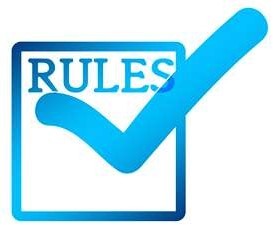 Số nguyên tố. Hợp số.
HOẠT ĐỘNG HÌNH THÀNH KIẾN THỨC
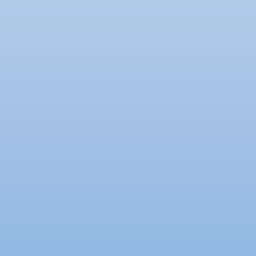 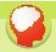 Số nguyên tố là số tự nhiên lớn hơn 1, chỉ có hai ước là 1 và chính nó.
Hợp số là số tự nhiên lớn hơn 1, có nhiều hơn hai ước.
Số 0 và số 1 
không là số nguyên tố 
cũng không là hợp số.
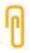 § 10: SỐ NGUYÊN TỐ. HỢP SỐ
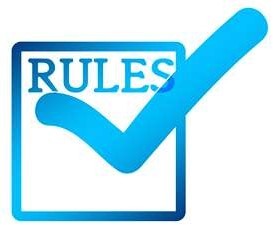 Ví dụ 1
Cho các số 13, 19, 25, 28. Trong các số đó:
Số nào là số nguyên tố? Vì sao?
Số nào là hợp số? Vì sao?
HOẠT ĐỘNG HÌNH THÀNH KIẾN THỨC
Giải
Số 13 là số nguyên tố, vì nó lớn hơn 1, chỉ có hai ước là 1 và 13.
Số 19 là số nguyên tố, vì nó lớn hơn 1, chỉ có hai ước là 1 và 19.
b) Số 25 là hợp số, vì nó lớn hơn 1, và ngoài hai ước là 1 và 25, 
nó còn có ít nhất 1 ước nữa là 5.
Số 28 là hợp số, vì nó lớn hơn 1, và ngoài hai ước là 1 và 28, 
nó còn có ít nhất 1 ước nữa là 2.
§ 10: SỐ NGUYÊN TỐ. HỢP SỐ
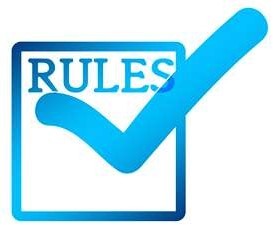 HOẠT ĐỘNG HÌNH THÀNH KIẾN THỨC
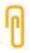 Để chứng tỏ số tự nhiên a
 lớn hơn 1 là hợp số, 
ta chỉ cần tìm 1 ước của a
 khác 1 và khác a
Luyện tập 1
Cho các số 11, 29, 35, 38. Trong các số đó:
Số nào là số nguyên tố? Vì sao?
Số nào là hợp số? Vì sao?
§ 10: SỐ NGUYÊN TỐ. HỢP SỐ
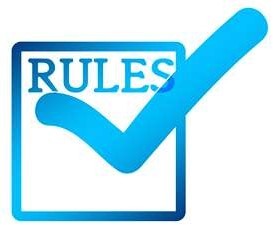 Ví dụ 2
Tìm các ước của 18
Trong các ước đó, ước nào là số nguyên tố?
HOẠT ĐỘNG HÌNH THÀNH KIẾN THỨC
Giải
Các ước của 18 là: 1,2,3,6,9,18
b) Trong các ước đó, các ước 2 và 3 là số nguyên tố
Nếu số nguyên tố p là ước
 của số tự nhiên a thì
 p được gọi là 
ước nguyên tố của a.
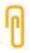 § 10: SỐ NGUYÊN TỐ. HỢP SỐ
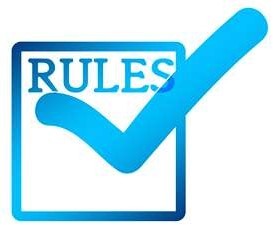 Ví dụ 3
HOẠT ĐỘNG HÌNH THÀNH KIẾN THỨC
Tìm các ước nguyên tố của 39 và 29
Giải
Số 39 có các ước là: 1, 3, 13, 39,
trong đó 3 và 13 là số nguyên tố.
Vậy các ước nguyên tố của 39 là 3 và 13
Số 29 là số nguyên tố. Vậy ước nguyên tố của 29 là 29.
HOẠT ĐỘNG NHÓM
05:00
04:59
04:58
04:57
04:56
04:55
04:54
04:53
04:52
04:51
04:50
04:49
04:48
04:47
04:46
04:45
04:44
04:43
04:42
04:41
04:40
04:39
04:38
04:37
04:36
04:35
04:34
04:33
04:32
04:31
04:30
04:29
04:28
04:27
04:26
04:25
04:24
04:23
04:22
04:21
04:20
04:19
04:18
04:17
04:16
04:15
04:14
04:13
04:12
04:11
04:10
04:09
04:08
04:07
04:06
04:05
04:04
04:03
04:02
04:01
04:00
03:59
03:58
03:57
03:56
03:55
03:54
03:53
03:52
03:51
03:50
03:49
03:48
03:47
03:46
03:45
03:44
03:43
03:42
03:41
03:40
03:39
03:38
03:37
03:36
03:35
03:34
03:33
03:32
03:31
03:30
03:29
03:28
03:27
03:26
03:25
03:24
03:23
03:22
03:21
03:20
03:19
03:18
03:17
03:16
03:15
03:14
03:13
03:12
03:11
03:10
03:09
03:08
03:07
03:06
03:05
03:04
03:03
03:02
03:01
03:00
02:59
02:58
02:57
02:56
02:55
02:54
02:53
02:52
02:51
02:50
02:49
02:48
02:47
02:46
02:45
02:44
02:43
02:42
02:41
02:40
02:39
02:38
02:37
02:36
02:35
02:34
02:33
02:32
02:31
02:30
02:29
02:28
02:27
02:26
02:25
02:24
02:23
02:22
02:21
02:20
02:19
02:18
02:17
02:16
02:15
02:14
02:13
02:12
02:11
02:10
02:09
02:08
02:07
02:06
02:05
02:04
02:03
02:02
02:01
02:00
01:59
01:58
01:57
01:56
01:55
01:54
01:53
01:52
01:51
01:50
01:49
01:48
01:47
01:46
01:45
01:44
01:43
01:42
01:41
01:40
01:39
01:38
01:37
01:36
01:35
01:34
01:33
01:32
01:31
01:30
01:29
01:28
01:27
01:26
01:25
01:24
01:23
01:22
01:21
01:20
01:19
01:18
01:17
01:16
01:15
01:14
01:13
01:12
01:11
01:10
01:09
01:08
01:07
01:06
01:05
01:04
01:03
01:02
01:01
01:00
00:59
00:58
00:57
00:56
00:55
00:54
00:53
00:52
00:51
00:50
00:49
00:48
00:47
00:46
00:45
00:44
00:43
00:42
00:41
00:40
00:39
00:38
00:37
00:36
00:35
00:34
00:33
00:32
00:31
00:30
00:29
00:28
00:27
00:26
00:25
00:24
00:23
00:22
00:21
00:20
00:19
00:18
00:17
00:16
00:15
00:14
00:13
00:12
00:11
00:10
00:09
00:08
00:07
00:06
00:05
00:04
00:03
00:02
00:01
00:00
TG
Nhóm 1,3: Tìm các ước nguyên tố của 23, 24
HOẠT ĐỘNG  LUYỆN TẬP
Nhóm 2,4: Tìm các ước nguyên tố của 26, 27
VẬN DỤNG
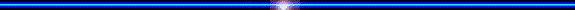 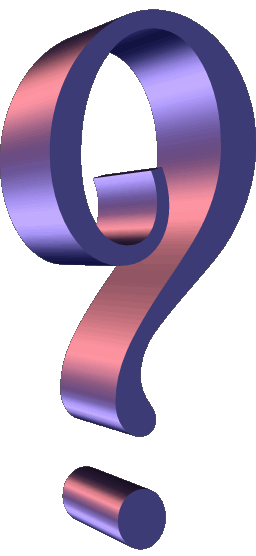 NHANH NHƯ CHỚP NHÍ
Ô CHỮ BÍ MẬT
Hãy điền chữ cái tương ứng với số tìm được vào trong ô chữ.
N:   Số nguyên tố nào là số chẵn?
Ô CHỮ BÍ MẬT
Hãy điền chữ cái tương ứng với số tìm được vào trong ô chữ.
I: Hợp số lớn nhất có một chữ số?
Ô CHỮ BÍ MẬT
Hãy điền chữ cái tương ứng với số tìm được vào trong ô chữ.
T:   Số nguyên tố lẻ là ước của 10?
Ô CHỮ BÍ MẬT
Hãy điền chữ cái tương ứng với số tìm được vào trong ô chữ.
M:    Số có đúng 1 ước?
Ô CHỮ BÍ MẬT
Hãy điền chữ cái tương ứng với số tìm được vào trong ô chữ.
U:   Số nguyên tố lẻ bé nhất?
Ô CHỮ BÍ MẬT
Hãy điền chữ cái tương ứng với số tìm được vào trong ô chữ.
R:  Số là bội của mọi số khác 0?
Ô CHỮ BÍ MẬT
Hãy điền chữ cái tương ứng với số tìm được vào trong ô chữ.
E:    Hợp số nhỏ nhất có 2 chữ số
Ô CHỮ BÍ MẬT
Hãy điền chữ cái tương ứng với số tìm được vào trong ô chữ.
G: Số nguyên tố lớn nhất có 1 chữ số?
Ô CHỮ BÍ MẬT
Hãy điền chữ cái tương ứng với số tìm được vào trong ô chữ.
NHANH NHƯ CHỚP NHÍ
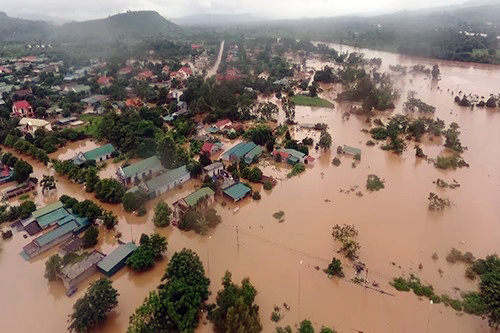 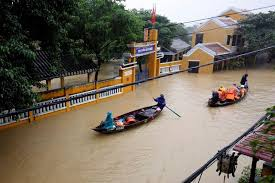 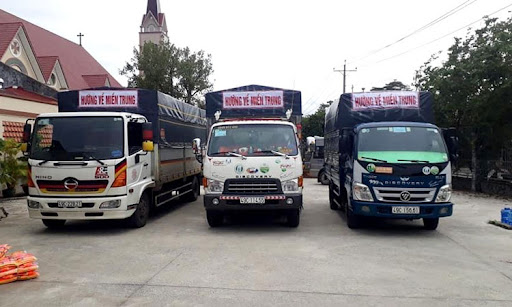 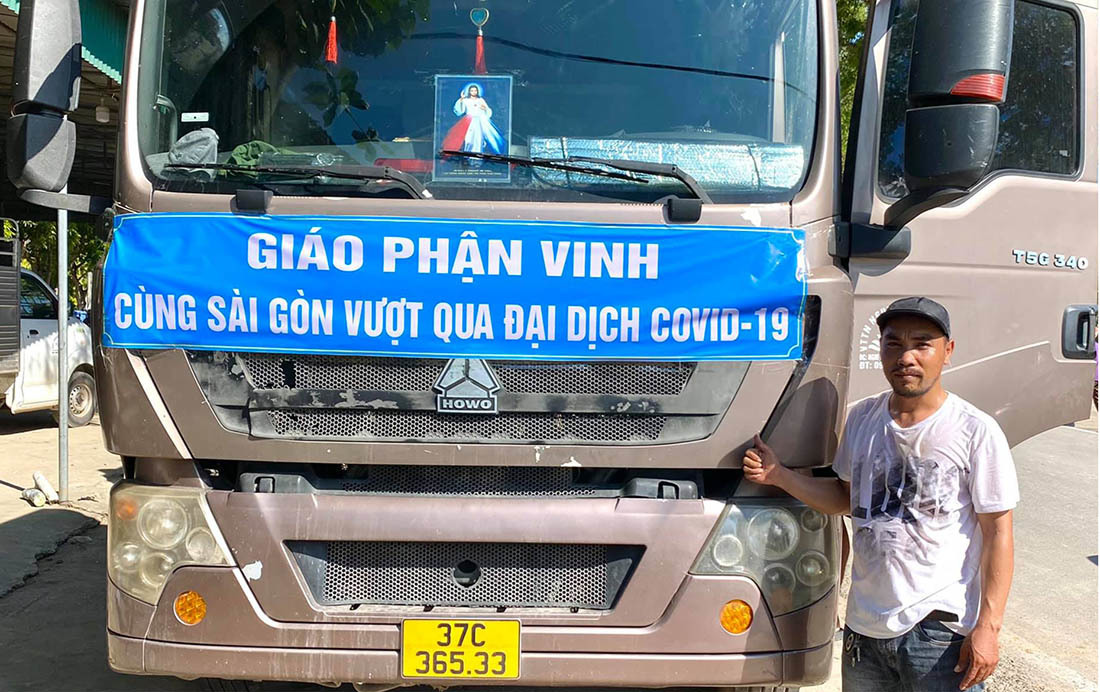 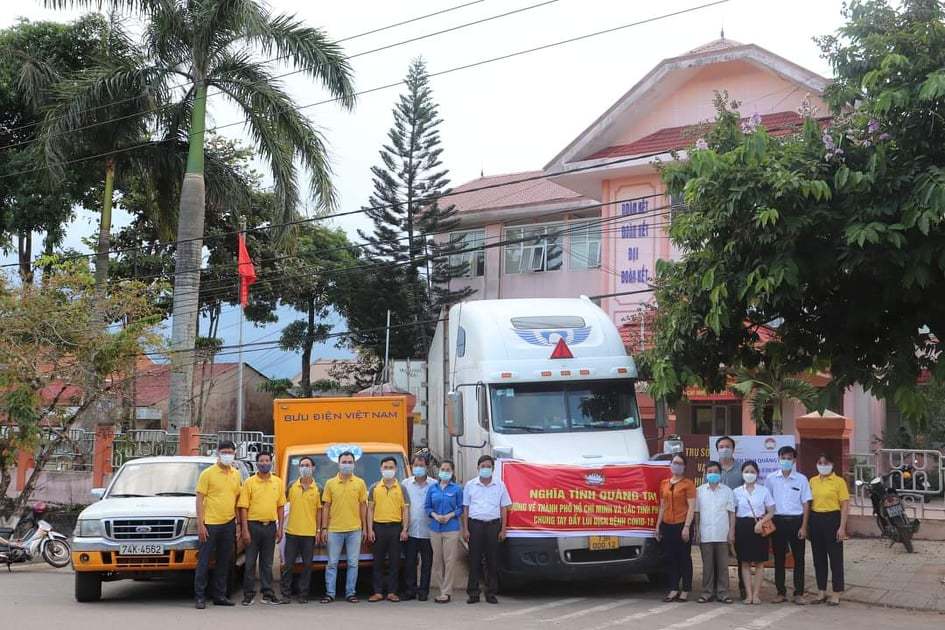 [Speaker Notes: Miền Trung lúc lũ lụt đau thương được đồng bào cả nước hướng về!
Đáp trả ân tình yêu thương, Miền Trung cùng chung tay giúp Sài Gòn vượt qua đại dịch covit!]
Em học được
Định nghĩa
Vận dụng
Nắm được
Giải thích đâu là số nguyên tố, hợp số
Chứng minh được 1 số là hợp số
Ước nguyên tố là gì
Biết tìm ước nguyên tố
Số nguyên tố
Hợp số
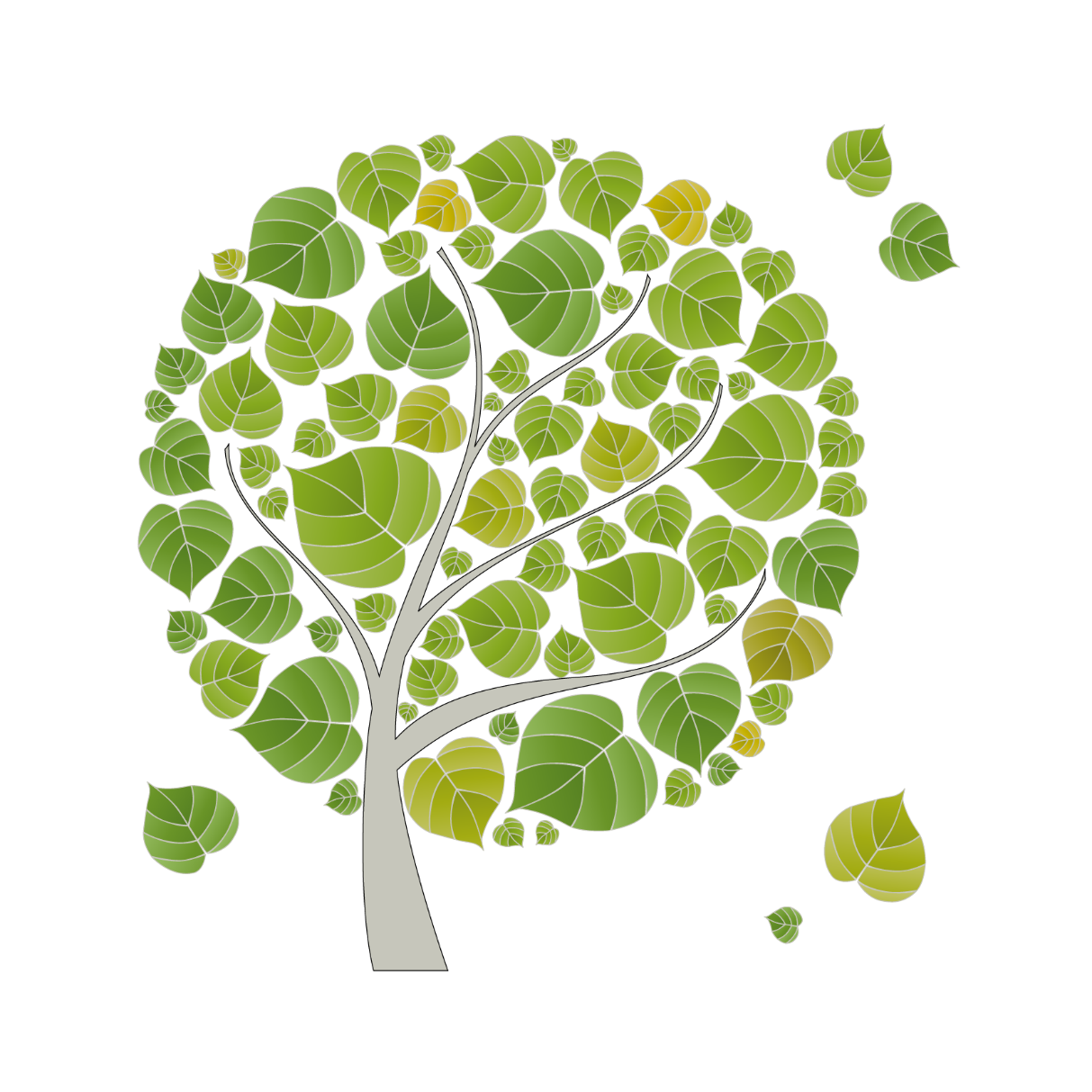 Sách toán 6 – Cánh diều
Học Toán là để yêu
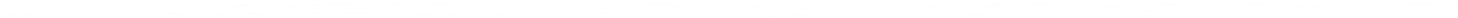 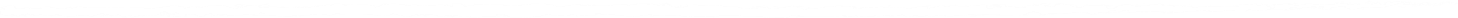